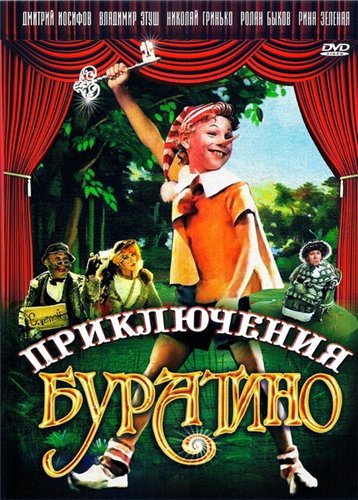 I.Приключения Буратино» — советский двухсерийный музыкальный телевизионный фильм по мотивам сказки Алексея Толстого «Золотой ключик, или Приключения Буратино», созданный на киностудии «Беларусьфильм» в 1975 году. Считается культовым. Телепремьера состоялась 1-2 января 1976 года
III. Вот перечитайте, как подан в книге Пьеро. А теперь вспомните, как его играет Рома Столкарц. Нет, это не то глупейшее и плаксивое создание, которое показано на страницах книги, в фильме у Пьеро и характер есть: "Не боюсь я вообще ничего!", и серенада его не заунывна и монотонна, а несёт в себе действительное чувство. Два страшных мужчины из моего раннего детства – разбойник Бармалей и Карабас Барабас. Обоих представляла с детских лет рослыми и бородатыми, и маленький Бармалей в некоторых фильмах мне кажется странным. А вот Карабас запомнился мне в двух ипостасях: из старого советского мультика и, собственно, в исполнении Владимира Этуша. А с Этушем запала мне одна сцена: он плачет, а ему пилят бороду. Герой мне представился каким-то несчастным, возможно просто сбившимся с правильного пути. Да так оно и есть: ведь все хотят иметь своё счастье, но как оказалось, его за деньги не купишь.
Особенно удачен финал фильма - неожиданный, озорной и емкий по смыслу. На сцене персонажи кланяются залу, а в зале, среди юных зрителей, те же дети-актеры, но уже без карнавальных костюмов и грима, хлопают в ладоши. Зал становится равноправным персонажем представления. Начинается общая игра-песня:Кто доброй сказкой входит в дом?Кто с детства каждому знаком?Кто не ученый, не поэт, А покорил весь белый свет?Кого повсюду узнают?Скажите, как его зовут?Бу-ра-ти-но!Бу-ра-ти-но!  В мюзикле «Приключения Буратино» роскошные пары Ролан Быков и Елена Санаева, Николай Гринько и Юрий Катин-Ярцев, Владимир Этуш и Владимир Басов, конечно, множество ставших крылатыми сентенций вроде «богатенький Буратино», «три корочки хлеба», «ух, я готов на гадости», «как дам больно», «не прячьте ваши денежки», «какое небо голубое», «больной скорее жив, чем мёртв».
III. Мне очень нравится песня кота Базилио и лисы Алисы. Потому что очень красивая музыка, когда находишься на природе, то в голове крутиться строчка : «Какое небо голубое!»

IV. Я хотела бы сыграть роль Мальвины, мне очень нравятся голубые волосы.